Modélisation 3D avec
Blockscad et Tinkercad
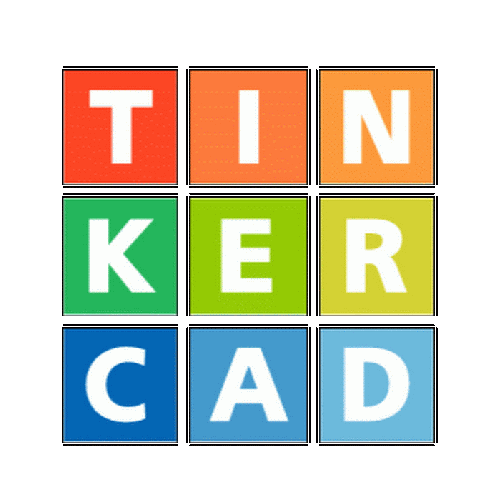 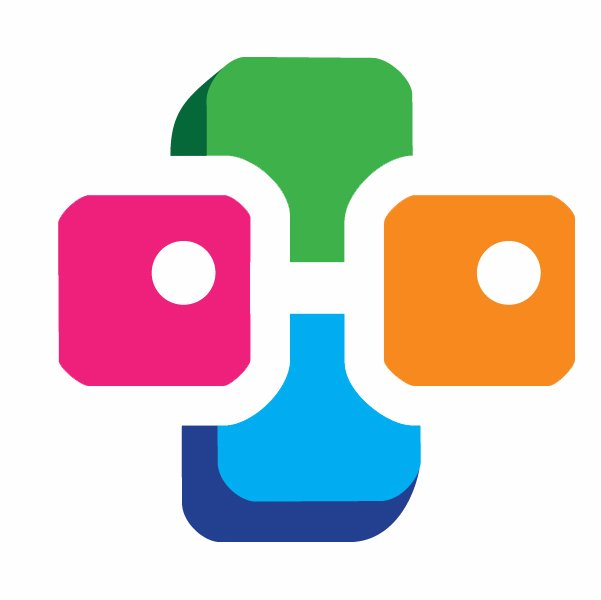 Stéphanie Rioux
stephanie.rioux@recitmst.qc.ca


Service national du RÉCIT MST
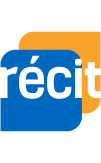 Plan de la rencontre


Pourquoi la modélisation 3D?

Survol des possibilités

Exemples de tâches en mathématique

Blockscad: Interface et défi

Tinkercad: Interface et défi

Ressources disponibles
[Speaker Notes: Me]
Blockscad ou Tinkercad?
Blockscad est un outil de modélisation 3D qui permet d’apprendre les concepts mathématiques, informatiques et de codage grâce à la visualisation et à la conception de modèles à imprimer en 3D.
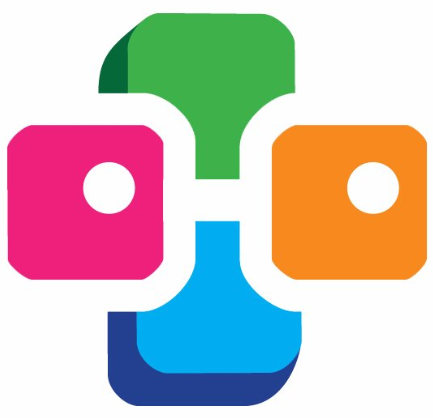 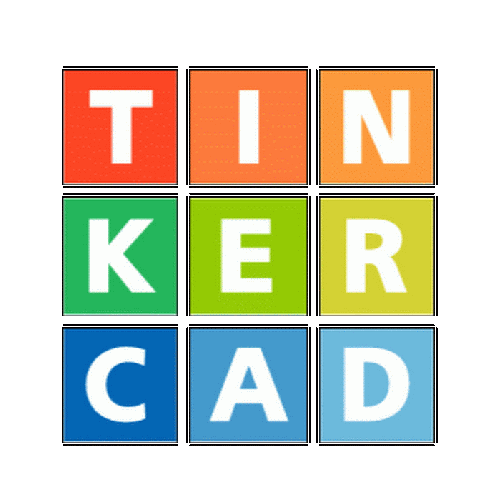 Tinkercad est un programme de modélisation 3D en ligne gratuit s'exécutant dans un navigateur Web, reconnu pour son interface simple et sa facilité d'utilisation.
Ces outils permettent de décloisonner les domaines de la science, de la technologie, de l'ingénierie, de l'art et des mathématiques (approche STEAM ou MATIS).
Dessin 3D et les maths!
Coordonnées cartésiennes dans un plan 3D
Nombres positifs et négatifs
Nombres décimaux
Solides (cubes, sphères, pyramides, cylindres, etc.
Transformations géométriques, telles que translation, rotation, réflexion et mise à l'échelle
Opérations, comme l'union, la différence et l'intersection
Arithmétique, comme l'ordre des opérations
Et encore plus...
Utiliser des variables pour créer des modèles paramétrés
Tracer des fonctions trigonométriques
Coordonnées polaires
Cadre de référence de la compétence numérique
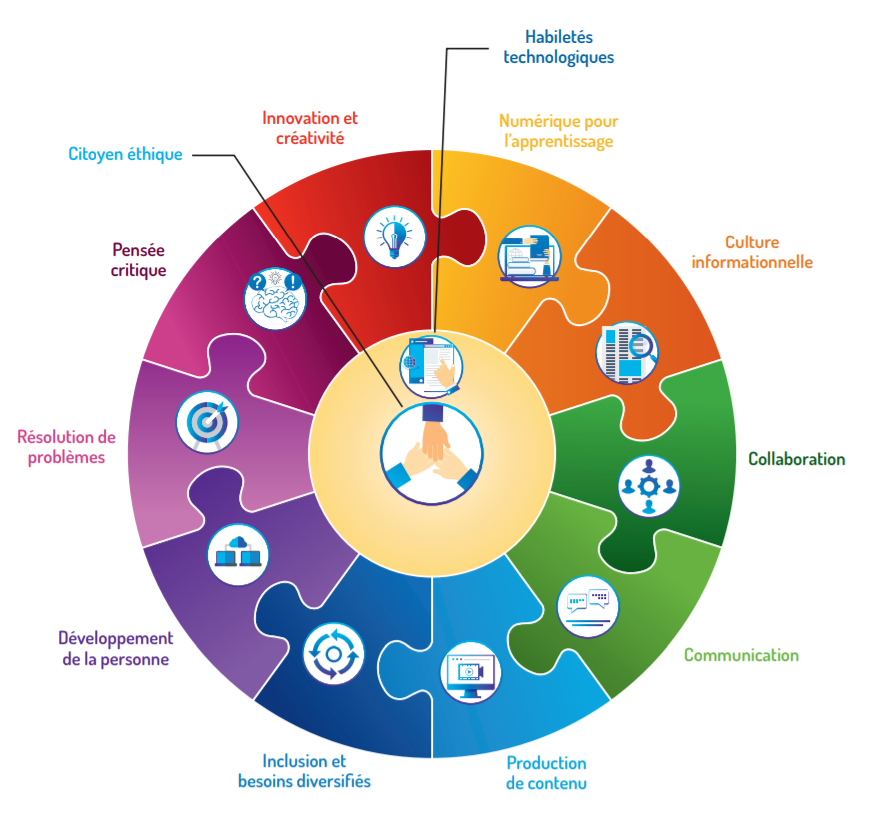 Document
MEES - Avril 2019
La créativité et l’engagement
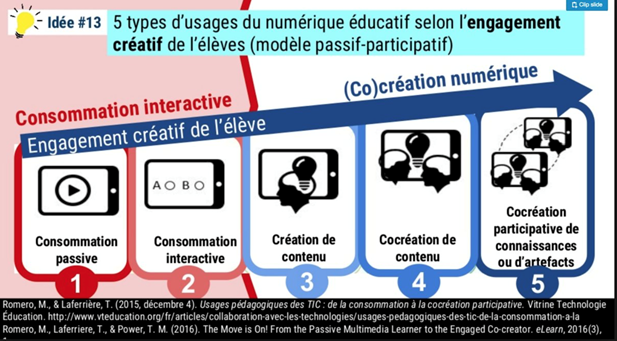 Survol des possibilités
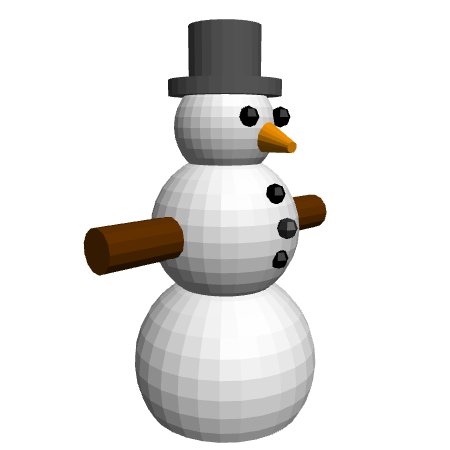 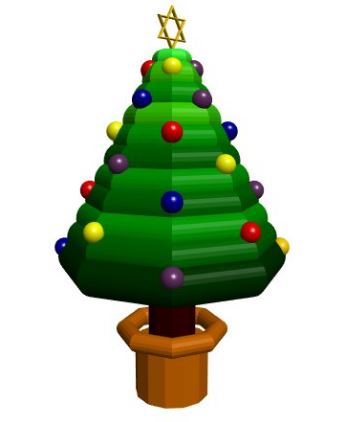 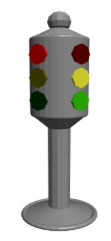 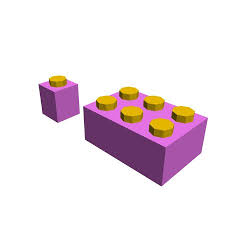 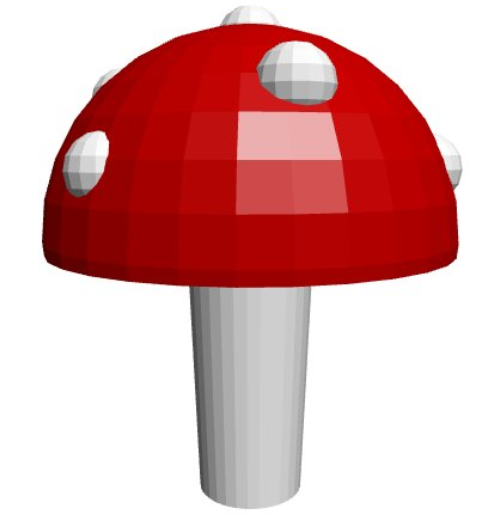 Tâche en mathématique
Secondaire 3: Dé à 6 faces
Liens avec la PDA: 
Mesures manquantes dans l’aire et le volume des solides

Lien vers la tâche
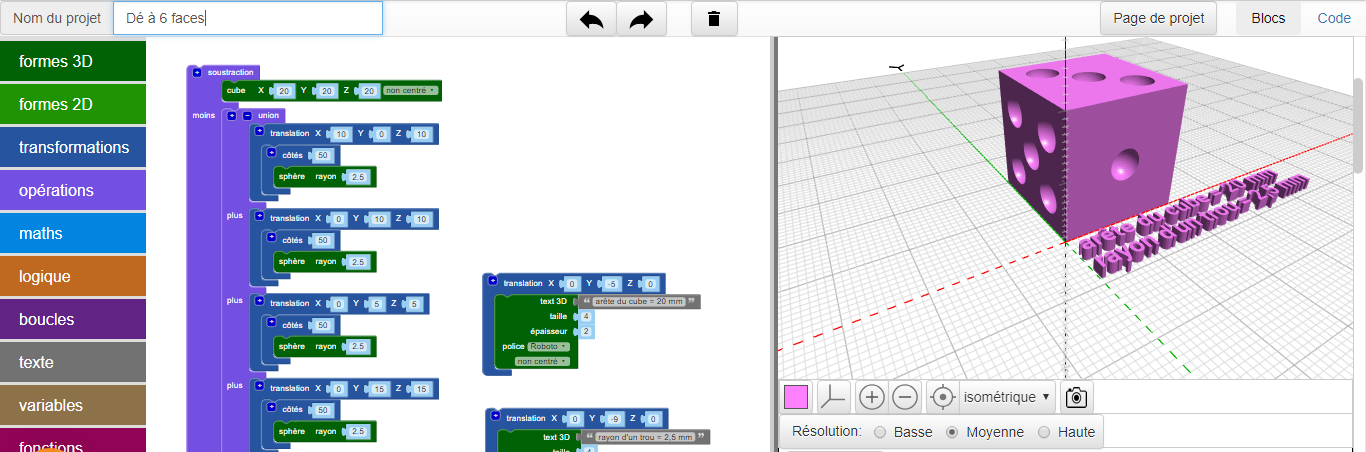 Tâche en mathématique
Secondaire 3: Les pyramides
Liens avec la PDA: 
Mesures manquantes dans l’aire et le volume des solides
Rapports de similitude, des aires et des volumes

Lien vers la tâche
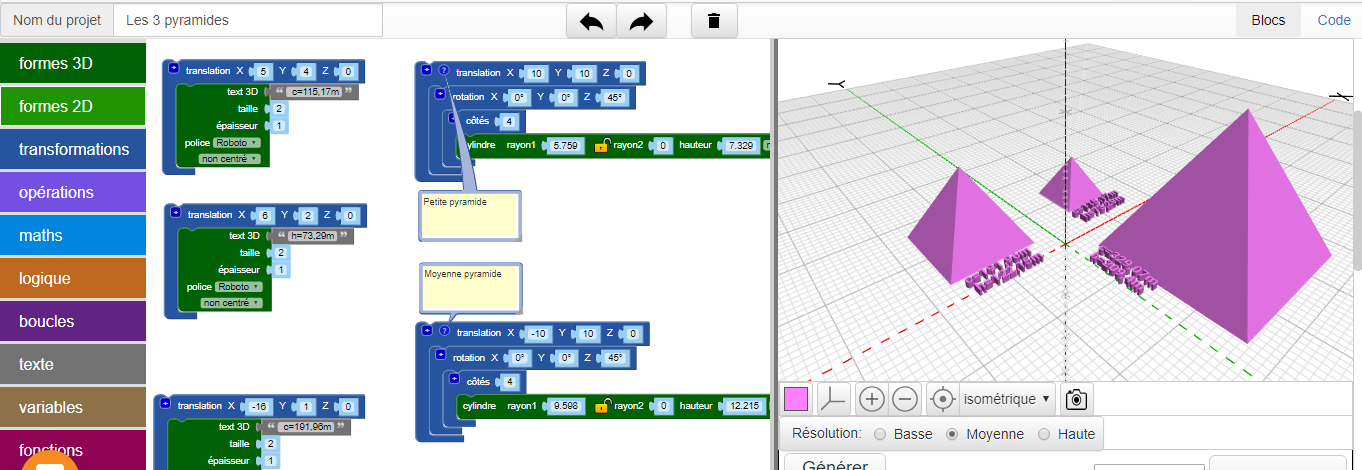 Tâche en mathématique
Secondaire 2 : Pièces d’un jeu d’échecs
Liens avec la PDA: 
Mesures manquantes dans l’aire des solides

Lien vers la tâche
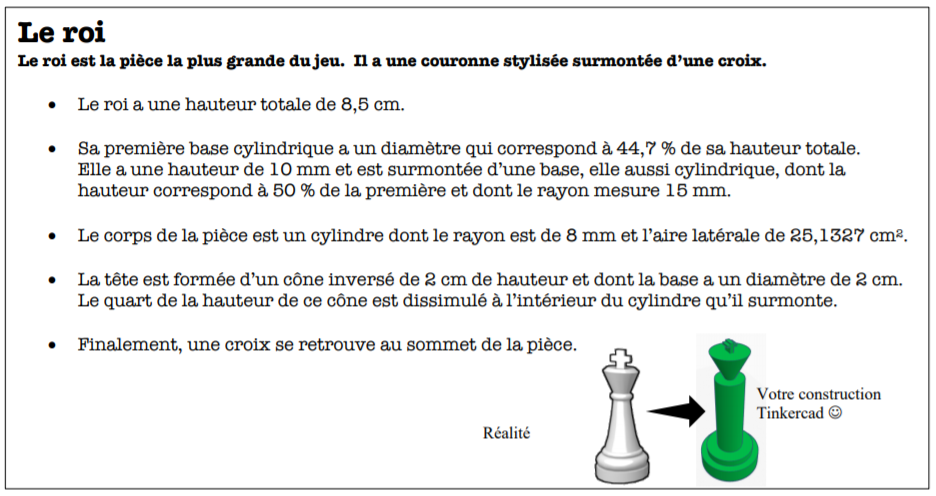 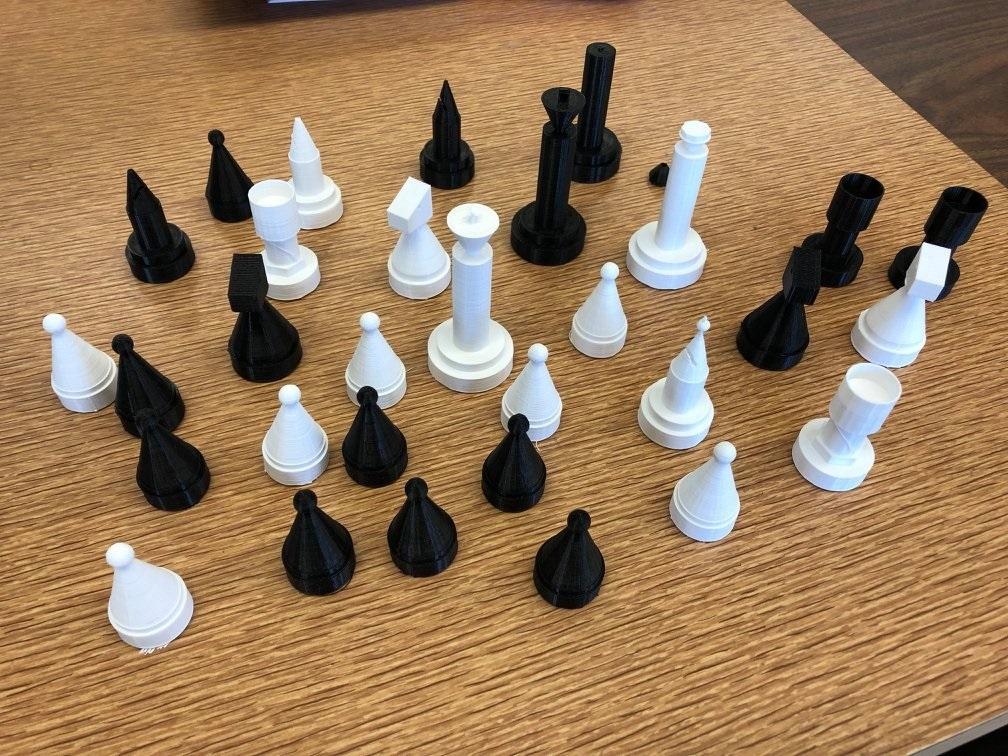 Premiers pas avec Blockscad
Allez à l’adresse: www.blockscad3d.com

Créez votre compte

Survol de l’interface

Votre défi
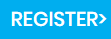 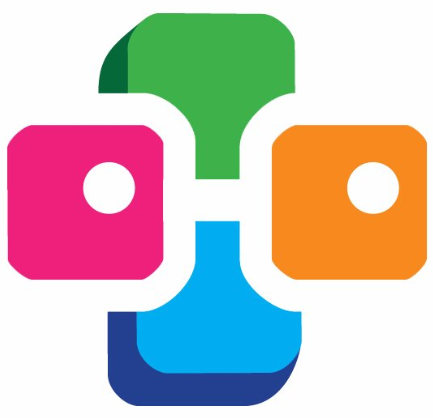 Ressources disponibles
(Blockscad)
Résumé de l’outil en 2 pages

Document complet et détaillé

Tutoriel en français

Blocs disponibles à imprimer

Chaîne Youtube Blockscad en anglais

Autoformation du Campus Récit à venir
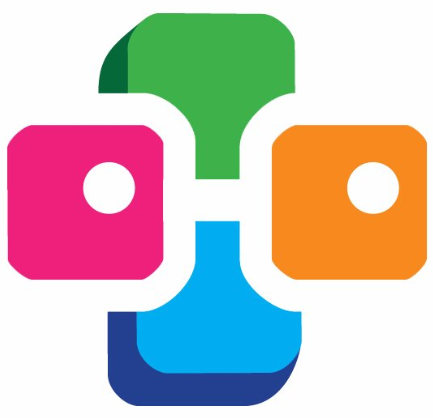 Premiers pas avec Tinkercad
Allez à l’adresse: www.tinkercad.com

Créez votre compte

Survol de l’interface

Votre défi
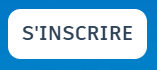 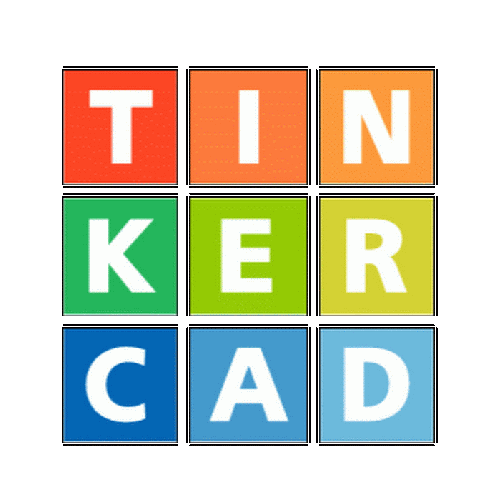 Ressources disponibles
(Tinkercad)
Autoformation Tinkercad du Campus Récit

Conception d’une clé: tutoriel complet

Chaîne Youtube Tinkercad
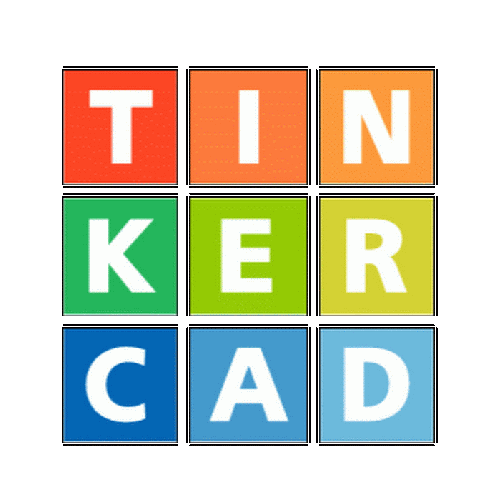 Liens utiles
equipe@recitmst.qc.ca

www.recitmst.qc.ca

Notre offre de formations

Autoformations du Campus RÉCIT

Les maths autrement (Facebook)
Demande de badge
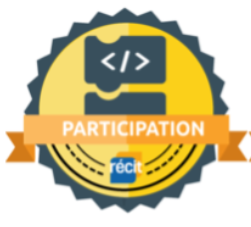 Demande d’un badge de participation en modélisation 3D
Aller sur Campus Récit
Se créer un compte 
S’inscrire au cours
Remplir la demande au bas de la page avec les informations demandées
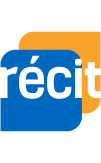 Questions?  Commentaires?
Découvertes?  Coups de coeur?
Merci!

stephanie.rioux@recitmst.qc.ca
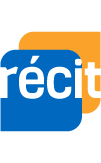 CC by-nc-sa RÉCIT MST